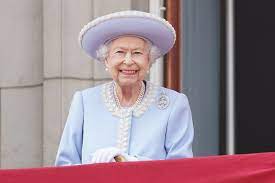 Elżbieta II – 70 lat  panowania
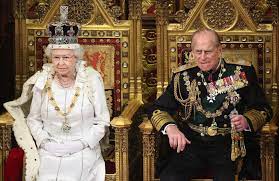 Królowa Elżbieta II w 1947 roku wraz z księciem Filipem złożyli przysięgę małżeńską. Małżeństwem byli przez 73 lata.
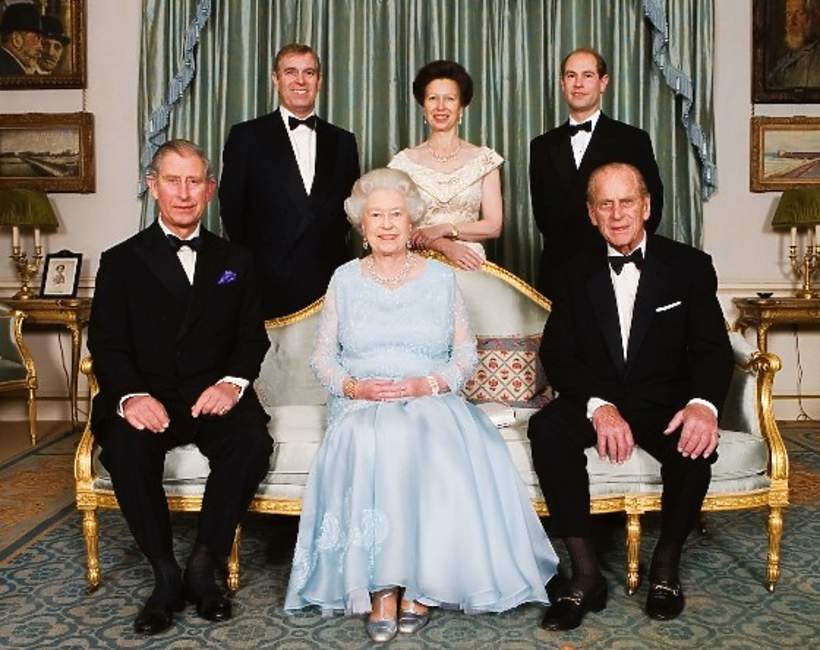 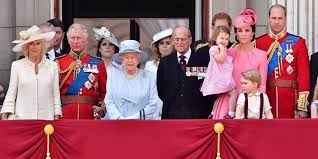 Królowa Elżbieta II pochodziła z dynastii Windsorów. Jest najdłużej panującą kobietą w historii, która była głową państwa. Jej panowanie trwało 70 lat i 214 dni. Swoje panowanie rozpoczęła 6 lutego 1952 roku.
Królowa Elżbieta II  urodziła się 21 kwietnia 1926 w Londynie. zmarła 8 września 2022 w Balmoral.
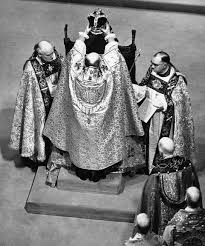 Koronacja królowej Elżbiety II odbyła się 2 czerwca 1953 roku
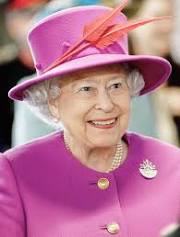 Ciekawostki o Elżbiecie Ii
1. Królowa miała, aż 30 psów rasy Corgi
2. Królowa odbyła 250 podróży w tym odwiedziła 115 państw. W tych państwach znalazła się też Polska. Królowa odwiedziła nasz kraj w 1996 roku
3. Elżbieta II przetrwała 14 prezydentów USA oraz 15 brytyjskich premierów podczas 70 lat swojego panowania
4. Królowa miała nauczanie domowe, czyli nigdy nie chodziła do szkoły.
5. Królowa Elżbieta II płynnie mówiła po francusku
6. W ponad 100 filmach i serialach odgrywano postać królowej Elżbiety II
Koniec
Wszystkie zdjęcia zostały pobrane z internetu